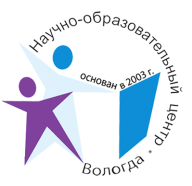 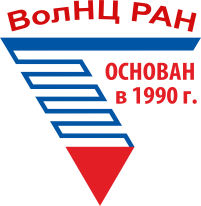 ФЕДЕРАЛЬНОЕ ГОСУДАРСТВЕННОЕ БЮДЖЕТНОЕ УЧРЕЖДЕНИЕ НАУКИ 
«ВОЛОГОДСКИЙ НАУЧНЫЙ ЦЕНТР РОССИЙСКОЙ АКАДЕМИИ НАУК»
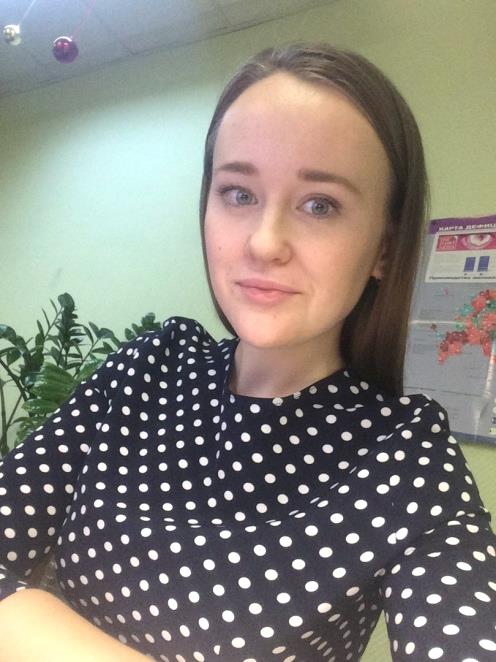 ФОТО
Портфолио аспиранта
Ф.И.О. Патракова Светлана Сергеевна
Срок обучения 2019-2022
Форма обучения очно
Направление подготовки 38.06.01  Экономика
Профиль подготовки Экономика и управление народным хозяйством
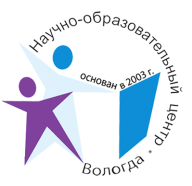 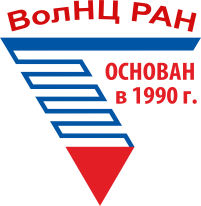 ФЕДЕРАЛЬНОЕ ГОСУДАРСТВЕННОЕ БЮДЖЕТНОЕ УЧРЕЖДЕНИЕ НАУКИ 
«ВОЛОГОДСКИЙ НАУЧНЫЙ ЦЕНТР РОССИЙСКОЙ АКАДЕМИИ НАУК»
1. ТЕМА ДИССЕРТАЦИОННОГО ИССЛЕДОВАНИЯ:
Научный руководитель
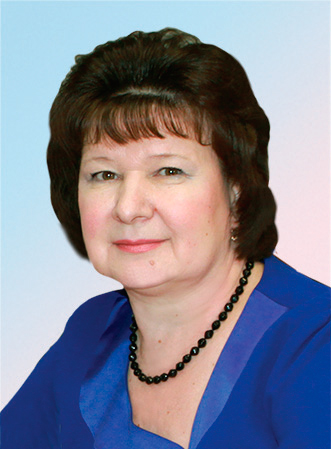 «Механизм управления пространственным развитием региона (на примере регионов Европейского Севера России)»
ФОТО
Тамара Витальевна Ускова
д.э.н., профессор, зам. директора по научной работе, зав. отделом
ТЕМА ДИССЕРТАЦИОННОГО ИССЛЕДОВАНИЯ УТВЕРЖДЕНА УЧЕНЫМ СОВЕТОМ ВолНЦ РАН   ПРОТОКОЛ № 11-19 от 27 ноября 2019 г.
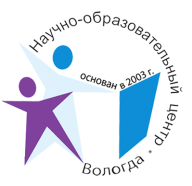 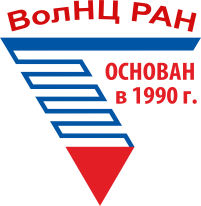 ФЕДЕРАЛЬНОЕ ГОСУДАРСТВЕННОЕ БЮДЖЕТНОЕ УЧРЕЖДЕНИЕ НАУКИ 
«ВОЛОГОДСКИЙ НАУЧНЫЙ ЦЕНТР РОССИЙСКОЙ АКАДЕМИИ НАУК»
2. ВЫПОЛНЕНИЕ УЧЕБНОГО ПЛАНА
2.1. Сдача экзаменов и зачетов
2.2. Прохождение практики
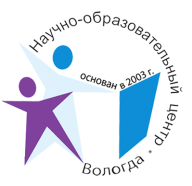 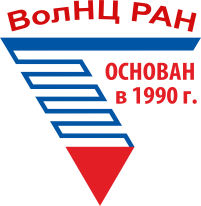 ФЕДЕРАЛЬНОЕ ГОСУДАРСТВЕННОЕ БЮДЖЕТНОЕ УЧРЕЖДЕНИЕ НАУКИ 
«ВОЛОГОДСКИЙ НАУЧНЫЙ ЦЕНТР РОССИЙСКОЙ АКАДЕМИИ НАУК»
3. Сдача кандидатских экзаменов
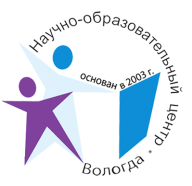 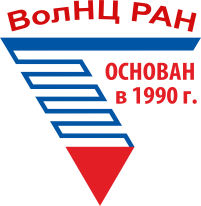 ФЕДЕРАЛЬНОЕ ГОСУДАРСТВЕННОЕ БЮДЖЕТНОЕ УЧРЕЖДЕНИЕ НАУКИ 
«ВОЛОГОДСКИЙ НАУЧНЫЙ ЦЕНТР РОССИЙСКОЙ АКАДЕМИИ НАУК»
4. ПУБЛИКАЦИИ В НАУЧНЫХ ИЗДАНИЯ Web of Science, Scopus
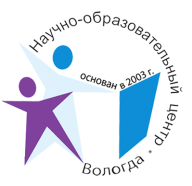 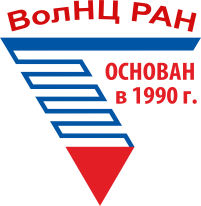 ФЕДЕРАЛЬНОЕ ГОСУДАРСТВЕННОЕ БЮДЖЕТНОЕ УЧРЕЖДЕНИЕ НАУКИ 
«ВОЛОГОДСКИЙ НАУЧНЫЙ ЦЕНТР РОССИЙСКОЙ АКАДЕМИИ НАУК»
5. ПУБЛИКАЦИИ В НАУЧНЫХ ИЗДАНИЯ, ВХОДЯЩИХ В ПЕРЕЧЕНЬ ВАК, МОНОГРАФИИ
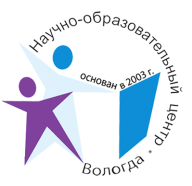 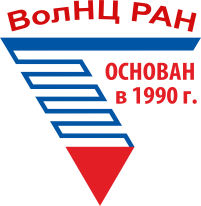 ФЕДЕРАЛЬНОЕ ГОСУДАРСТВЕННОЕ БЮДЖЕТНОЕ УЧРЕЖДЕНИЕ НАУКИ 
«ВОЛОГОДСКИЙ НАУЧНЫЙ ЦЕНТР РОССИЙСКОЙ АКАДЕМИИ НАУК»
6. ДРУГИЕ ПУБЛИКАЦИИ (статьи РИНЦ, тезисы и др.)
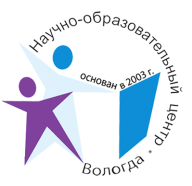 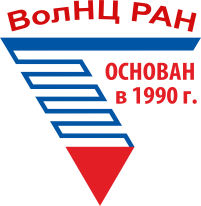 ФЕДЕРАЛЬНОЕ ГОСУДАРСТВЕННОЕ БЮДЖЕТНОЕ УЧРЕЖДЕНИЕ НАУКИ 
«ВОЛОГОДСКИЙ НАУЧНЫЙ ЦЕНТР РОССИЙСКОЙ АКАДЕМИИ НАУК»
6. ДРУГИЕ ПУБЛИКАЦИИ (статьи РИНЦ, тезисы и др.)
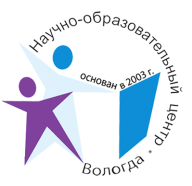 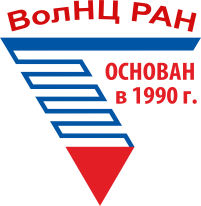 ФЕДЕРАЛЬНОЕ ГОСУДАРСТВЕННОЕ БЮДЖЕТНОЕ УЧРЕЖДЕНИЕ НАУКИ 
«ВОЛОГОДСКИЙ НАУЧНЫЙ ЦЕНТР РОССИЙСКОЙ АКАДЕМИИ НАУК»
7. УЧАСТИЕ В КОНФЕРЕНЦИЯХ, семинарах
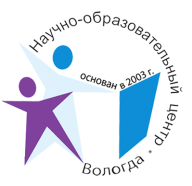 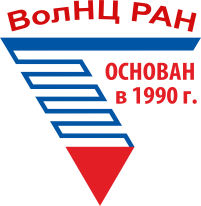 ФЕДЕРАЛЬНОЕ ГОСУДАРСТВЕННОЕ БЮДЖЕТНОЕ УЧРЕЖДЕНИЕ НАУКИ 
«ВОЛОГОДСКИЙ НАУЧНЫЙ ЦЕНТР РОССИЙСКОЙ АКАДЕМИИ НАУК»
7. УЧАСТИЕ В КОНФЕРЕНЦИЯХ, семинарах
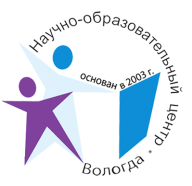 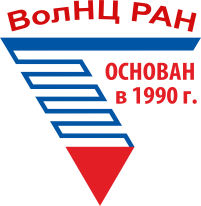 ФЕДЕРАЛЬНОЕ ГОСУДАРСТВЕННОЕ БЮДЖЕТНОЕ УЧРЕЖДЕНИЕ НАУКИ 
«ВОЛОГОДСКИЙ НАУЧНЫЙ ЦЕНТР РОССИЙСКОЙ АКАДЕМИИ НАУК»
8. УЧАСТИЕ в грантах, конкурсах, ОЛИМПИАДАХ
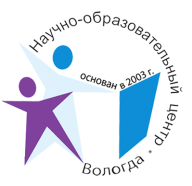 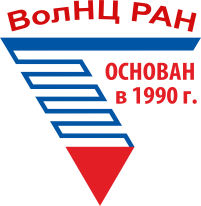 ФЕДЕРАЛЬНОЕ ГОСУДАРСТВЕННОЕ БЮДЖЕТНОЕ УЧРЕЖДЕНИЕ НАУКИ 
«ВОЛОГОДСКИЙ НАУЧНЫЙ ЦЕНТР РОССИЙСКОЙ АКАДЕМИИ НАУК»
9. УЧАСТИЕ в НИР ИНСТИТУТА
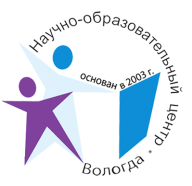 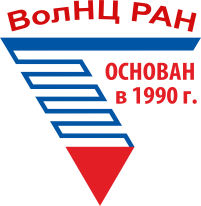 ФЕДЕРАЛЬНОЕ ГОСУДАРСТВЕННОЕ БЮДЖЕТНОЕ УЧРЕЖДЕНИЕ НАУКИ 
«ВОЛОГОДСКИЙ НАУЧНЫЙ ЦЕНТР РОССИЙСКОЙ АКАДЕМИИ НАУК»
10. ПРЕПОДАВАТЕЛЬСКАЯ ДЕЯТЕЛЬНОСТЬ
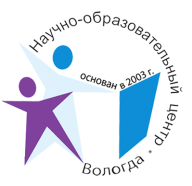 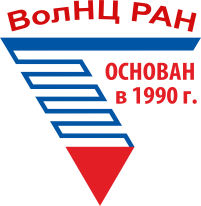 ФЕДЕРАЛЬНОЕ ГОСУДАРСТВЕННОЕ БЮДЖЕТНОЕ УЧРЕЖДЕНИЕ НАУКИ 
«ВОЛОГОДСКИЙ НАУЧНЫЙ ЦЕНТР РОССИЙСКОЙ АКАДЕМИИ НАУК»
11. НАУЧНЫЕ И ТВОРЧЕСКИЕ ДОСТИЖЕНИЯ
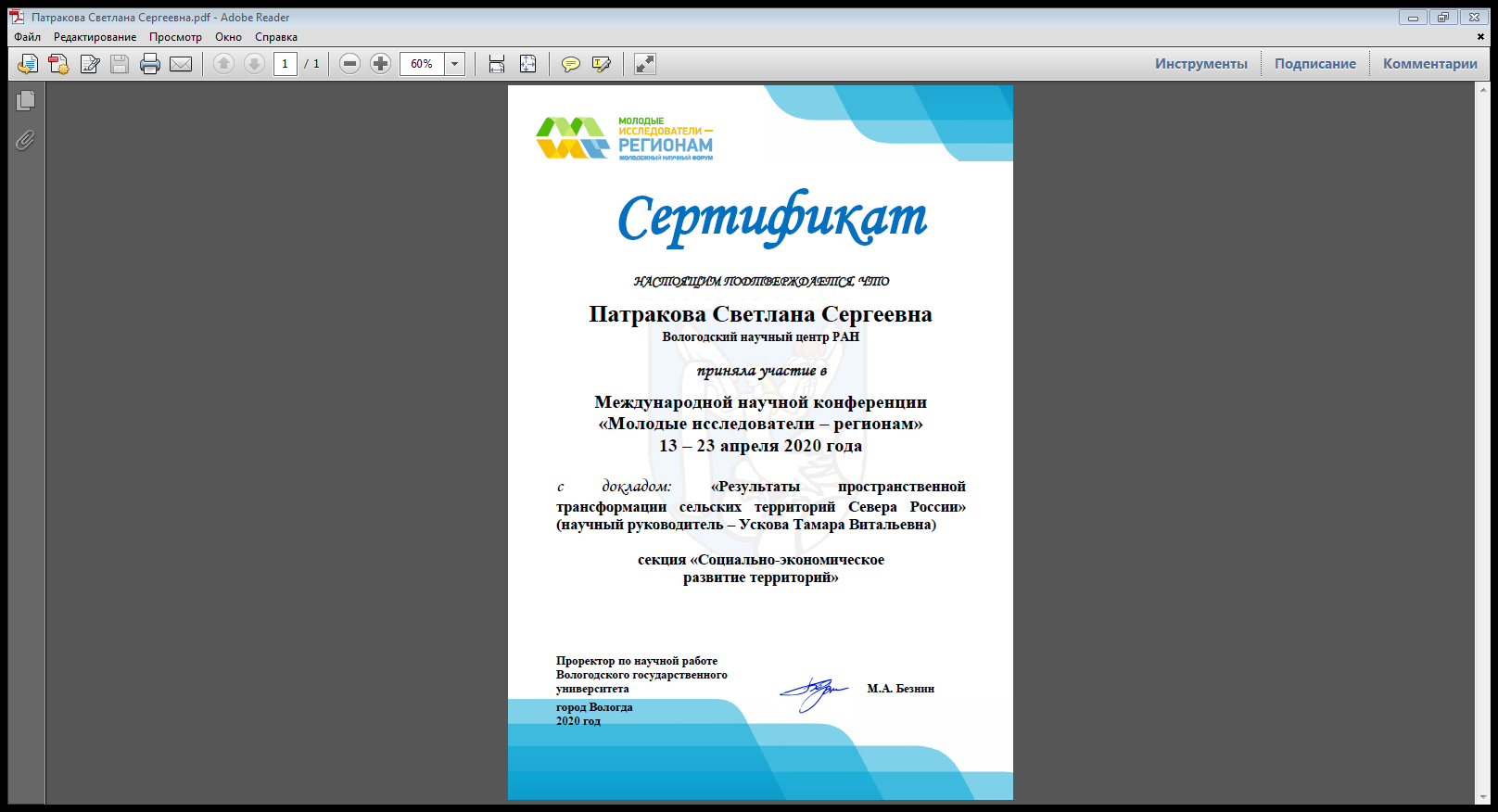 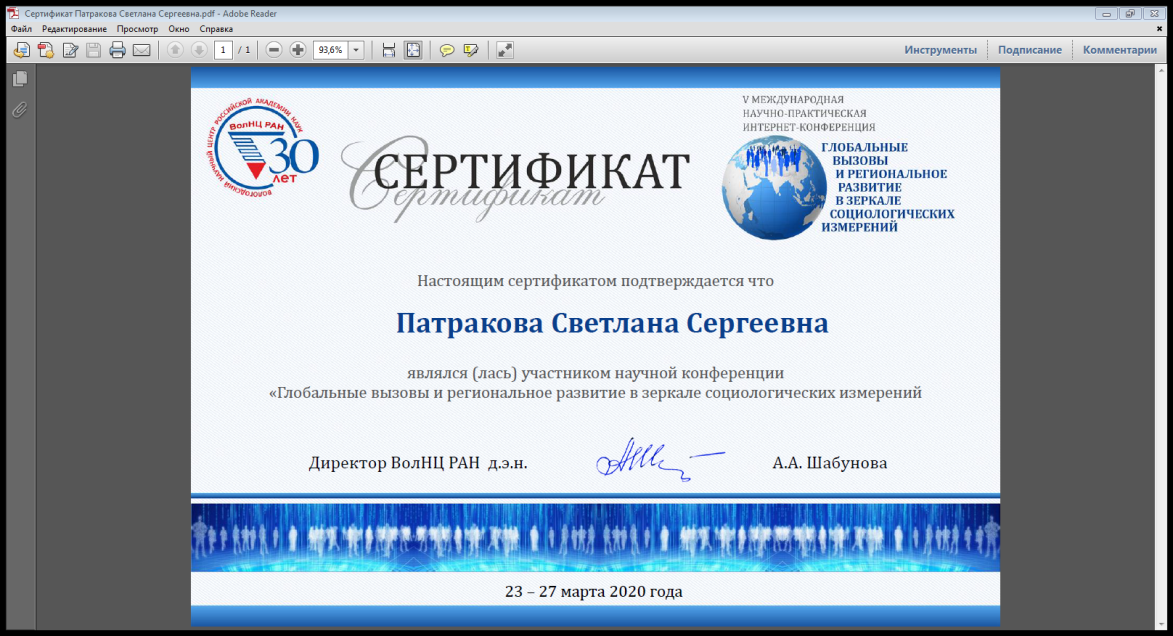 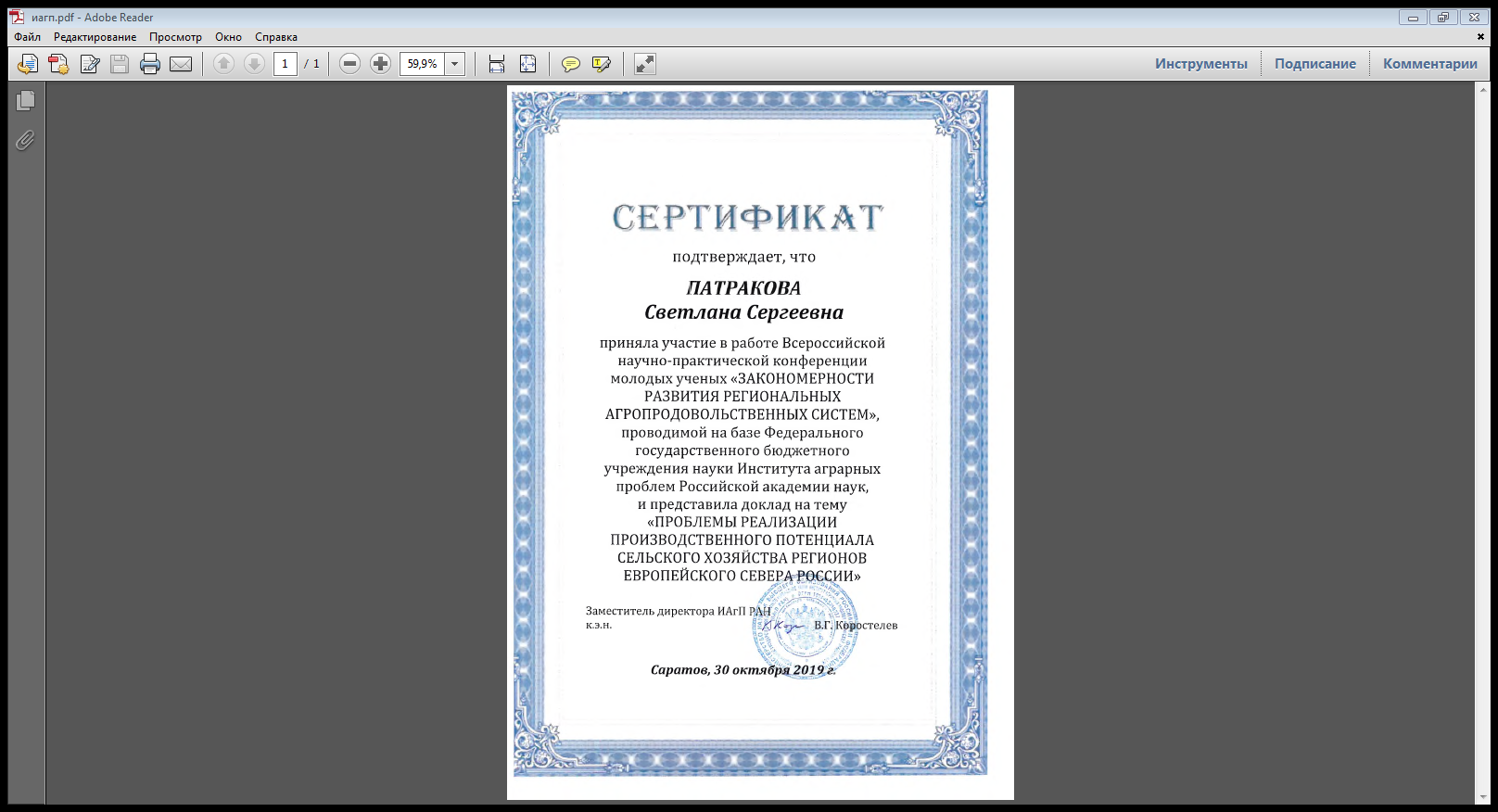 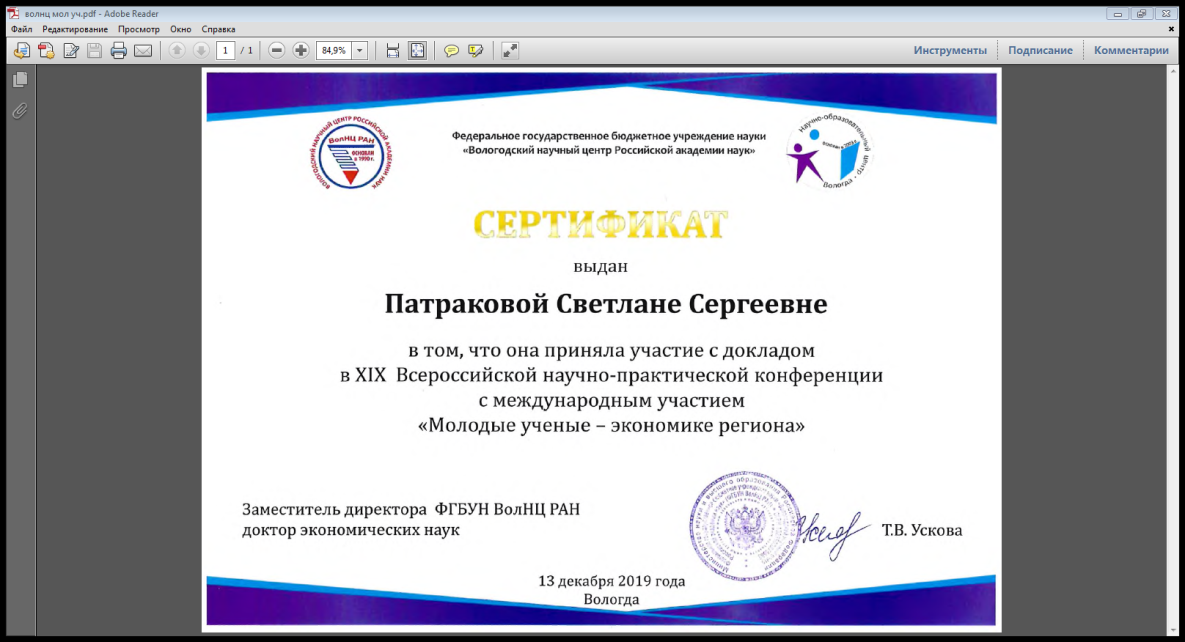 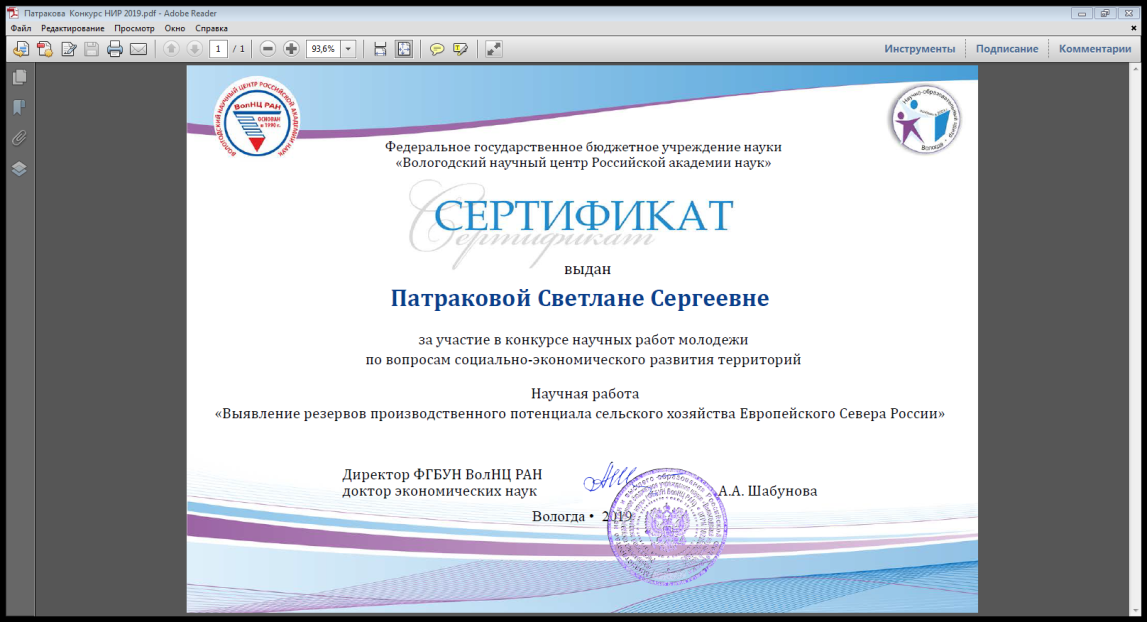